Business ModelsWhat’s new?
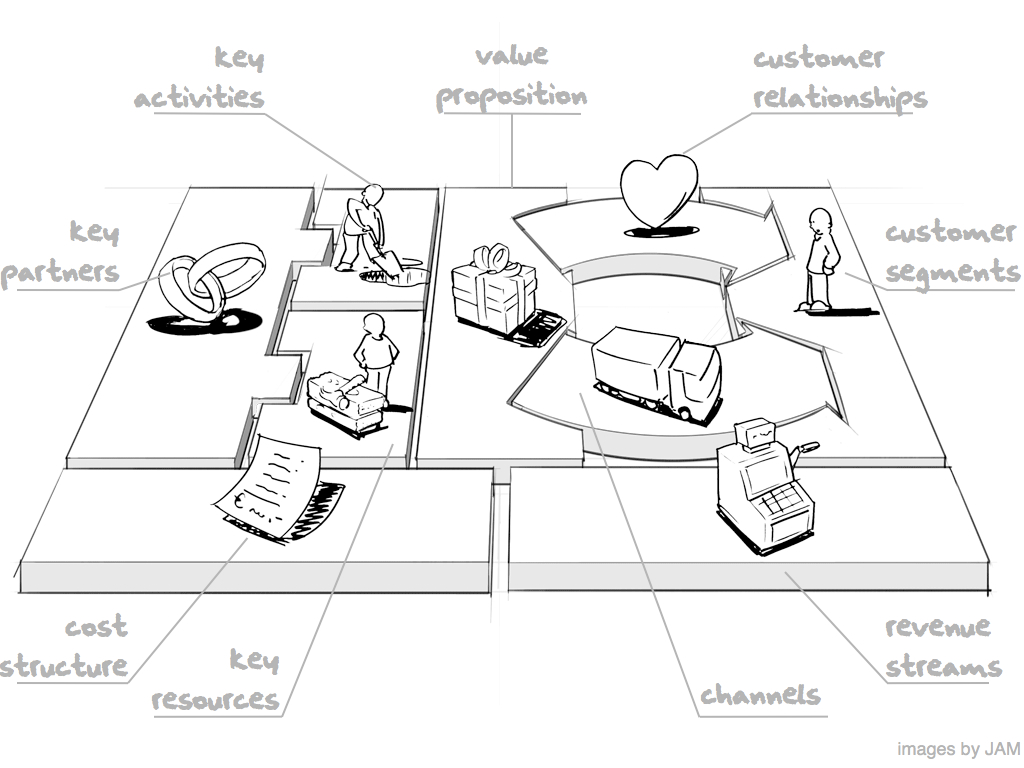 Dave Mawhinney
Donald H. Jones Center for Entrepreneurship
Managing Director, Open Field Entrepreneurs Fund
October 10, 2011
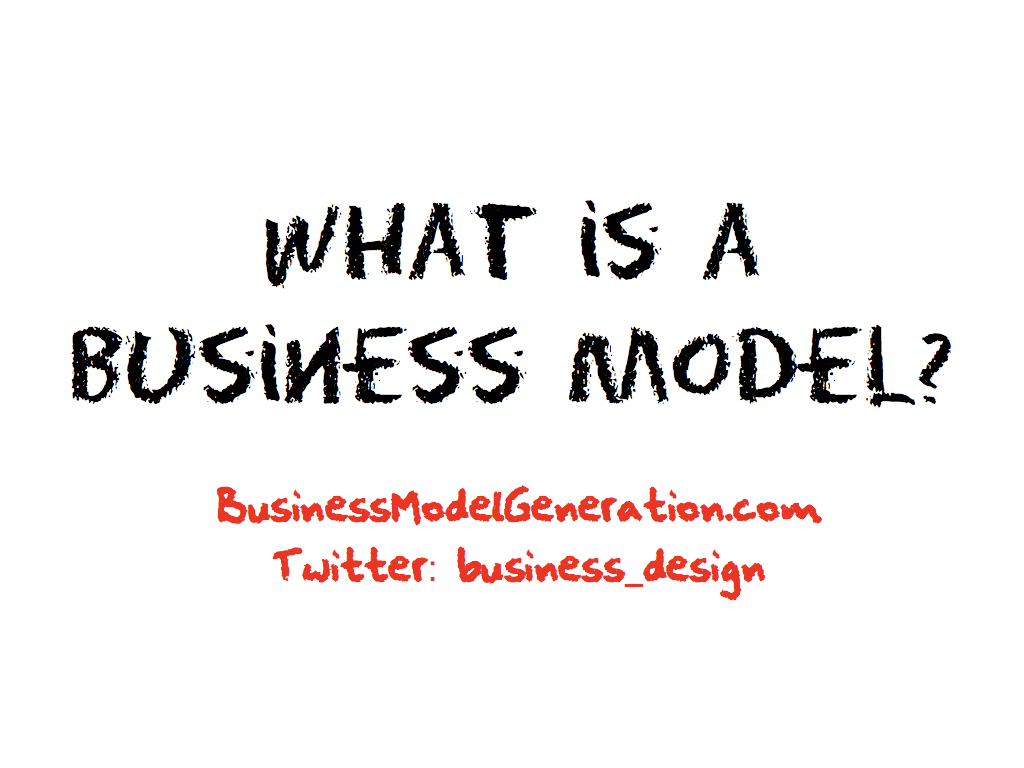 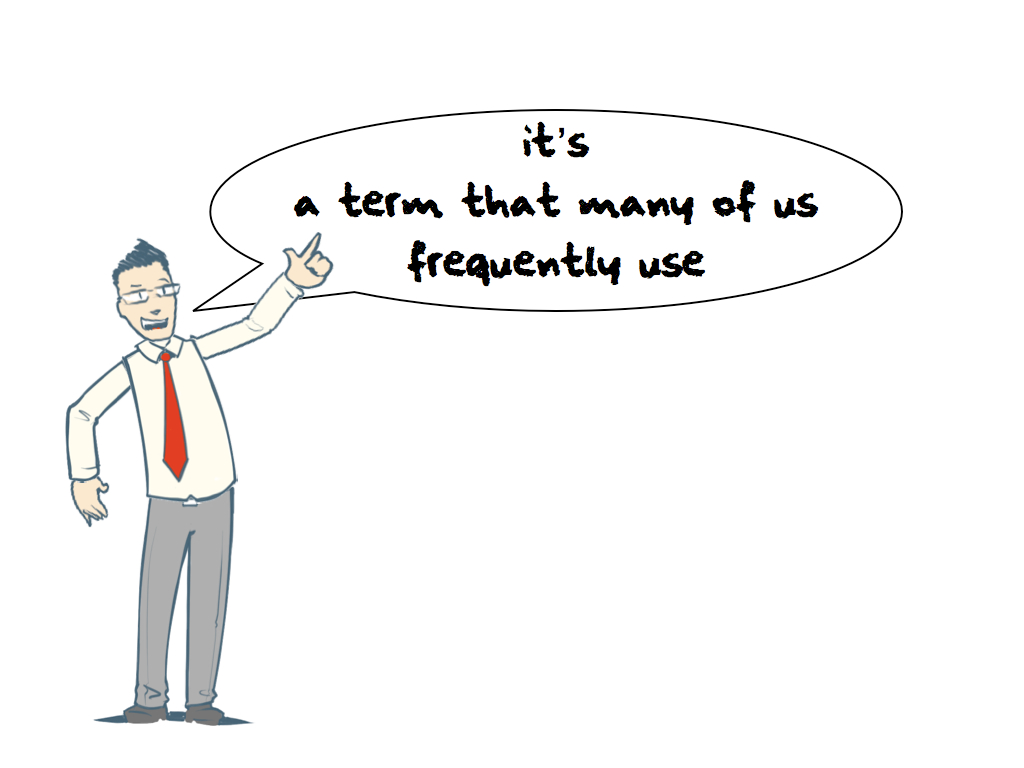 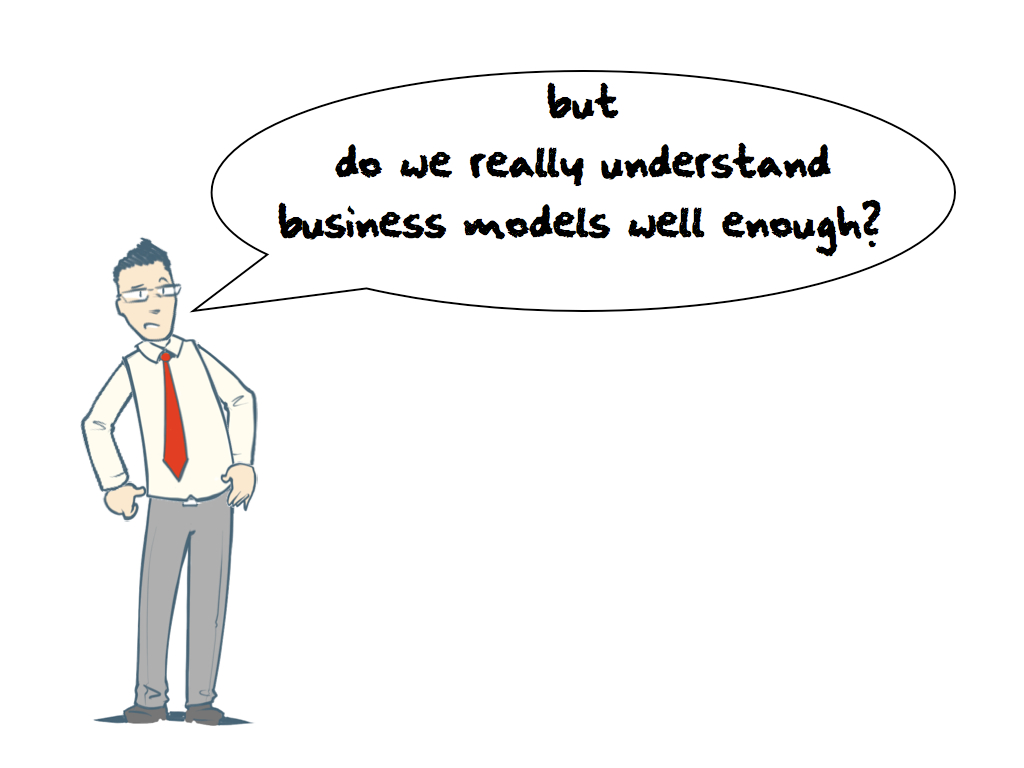 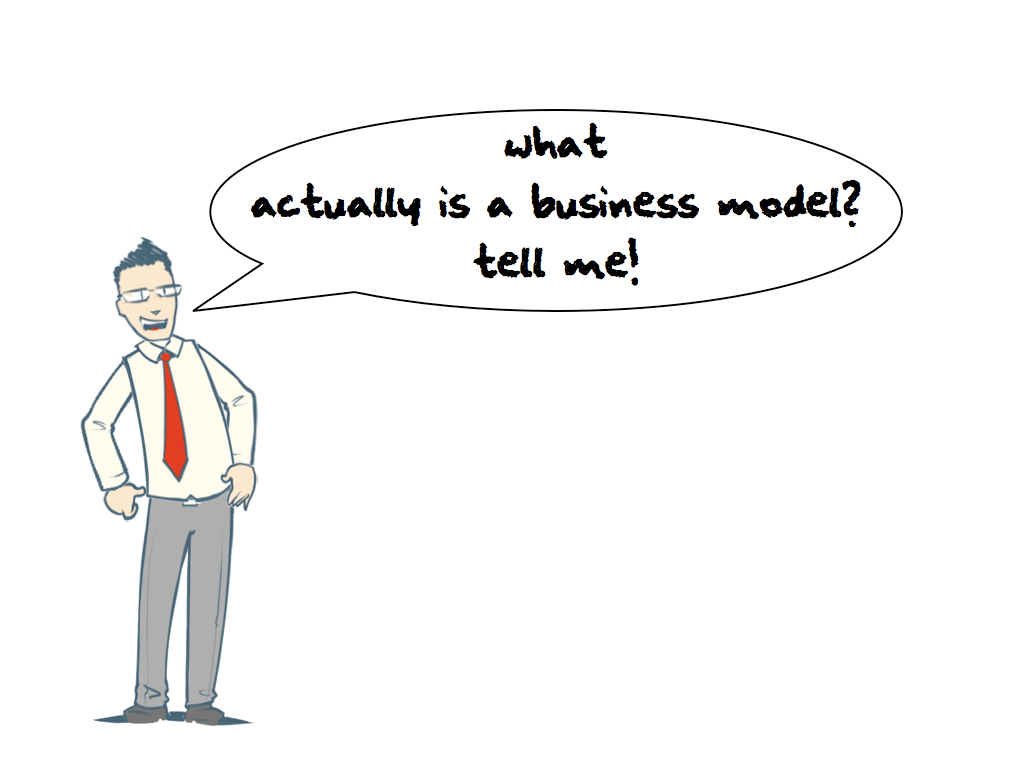 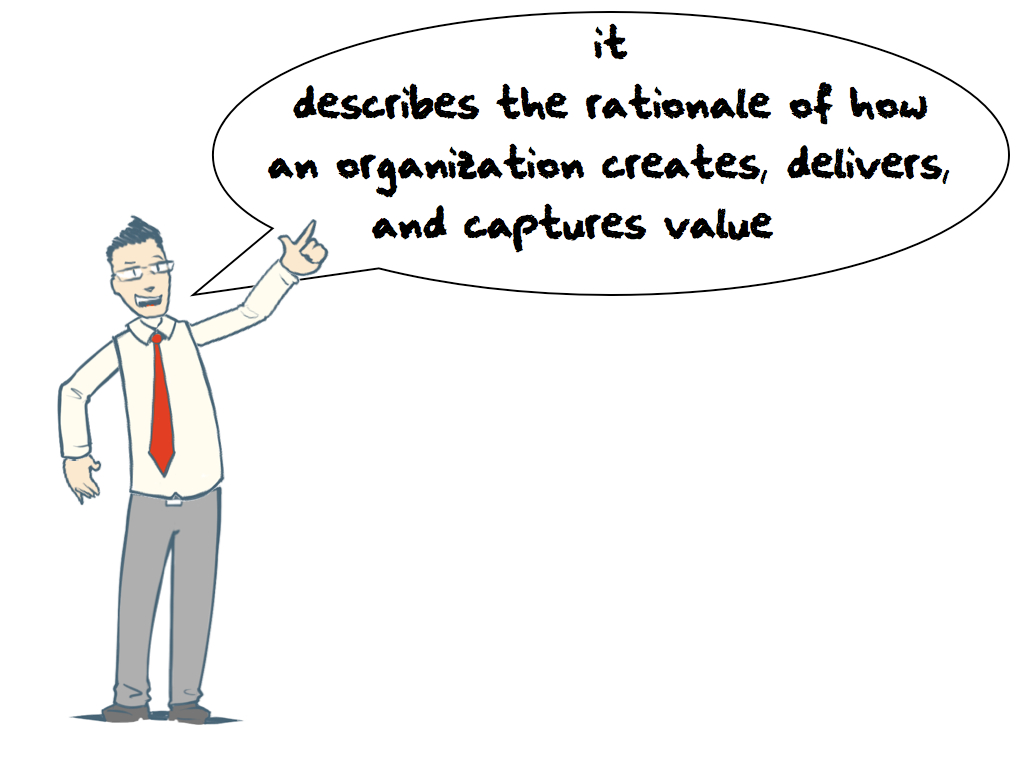 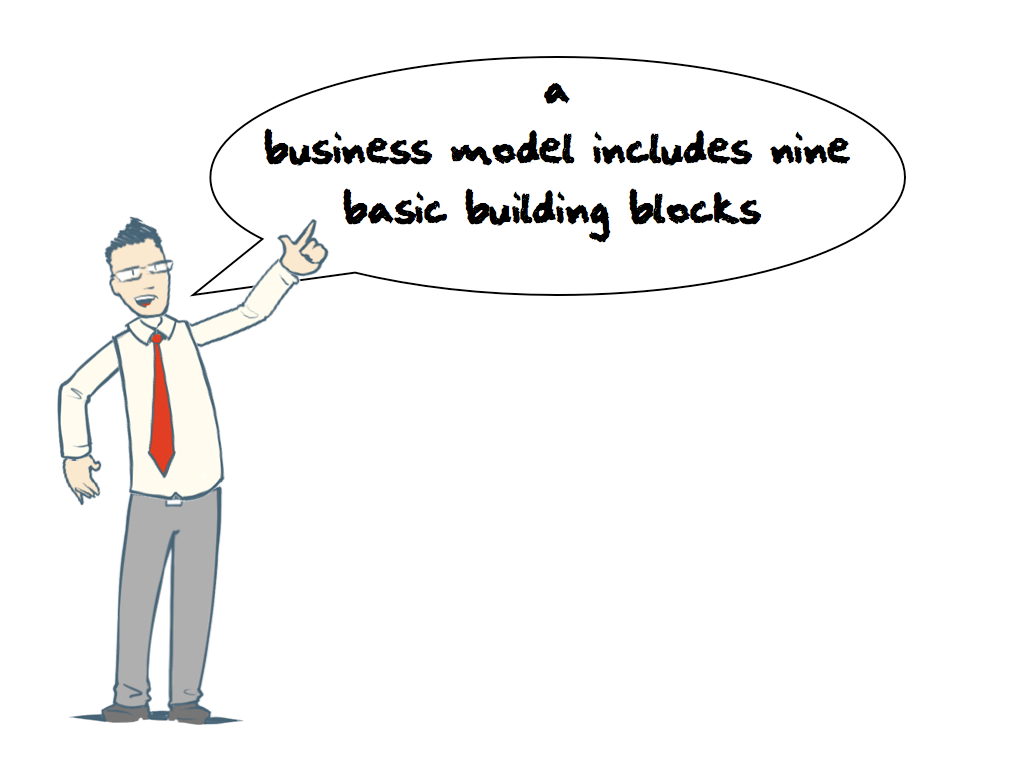 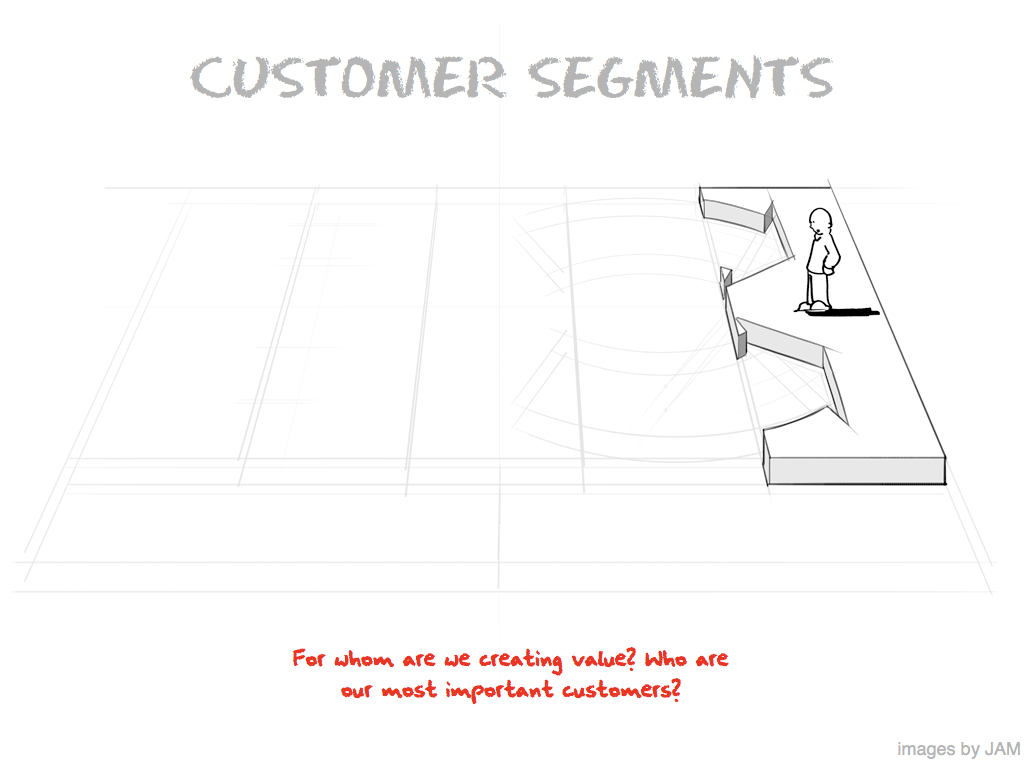 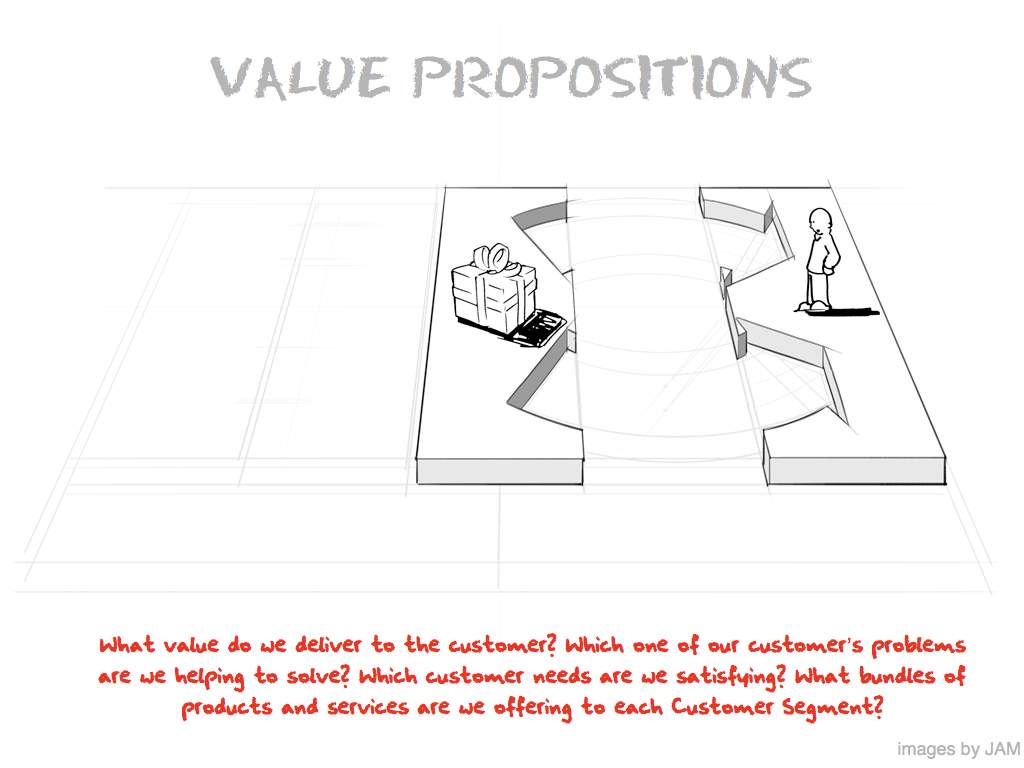 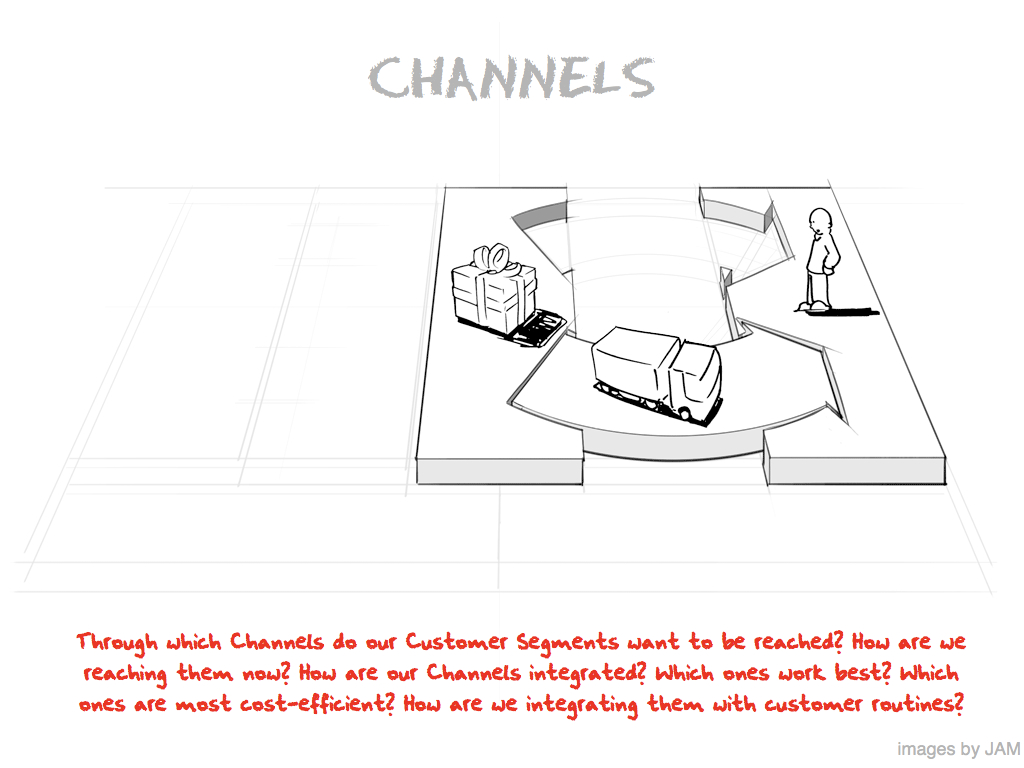 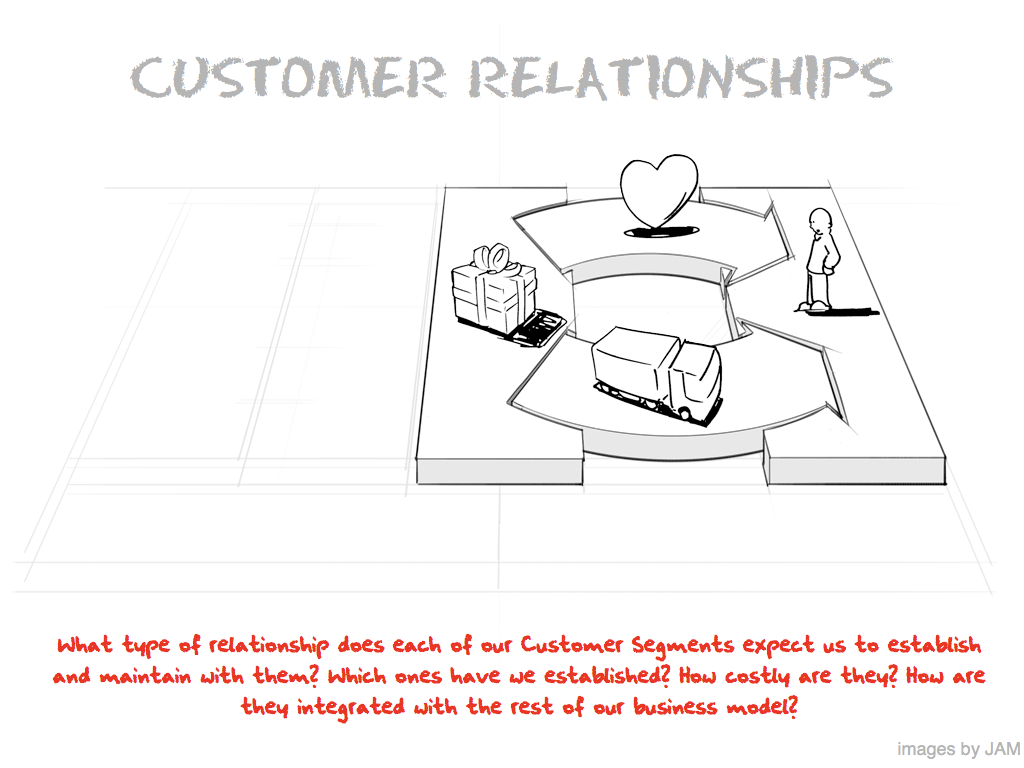 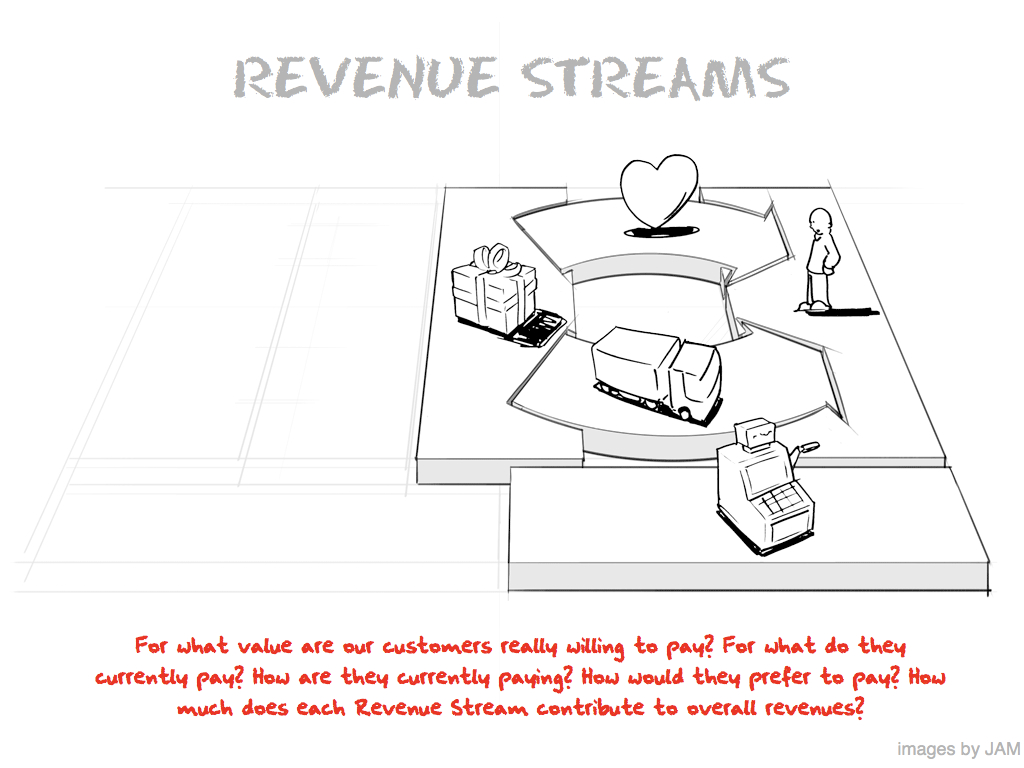 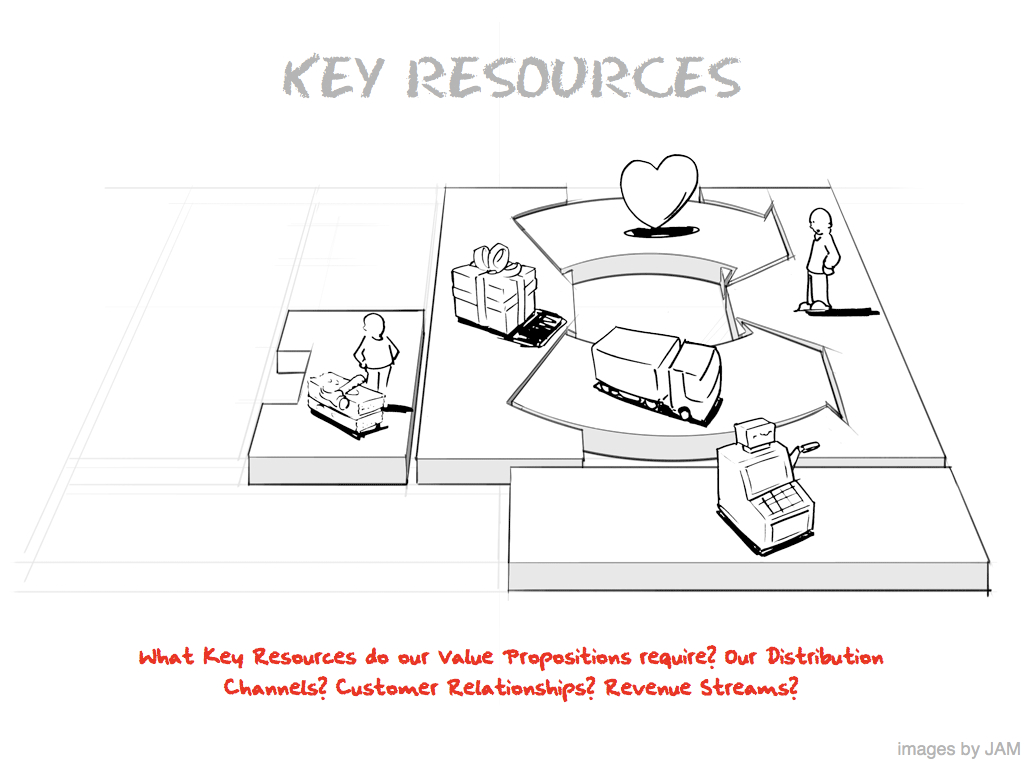 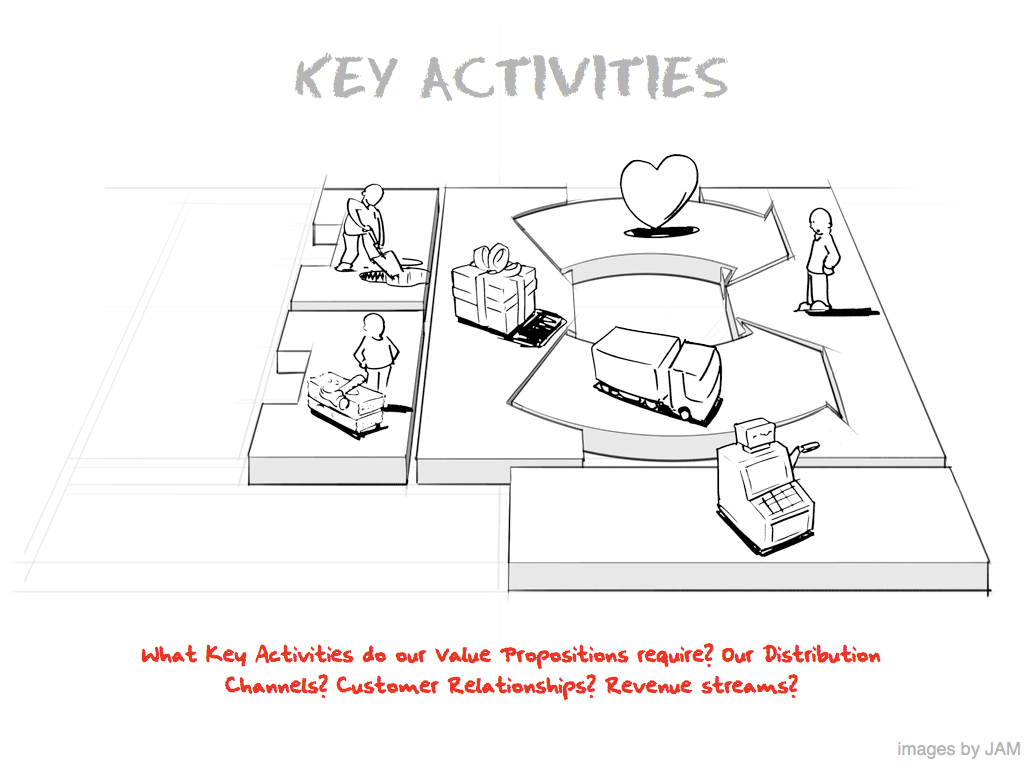 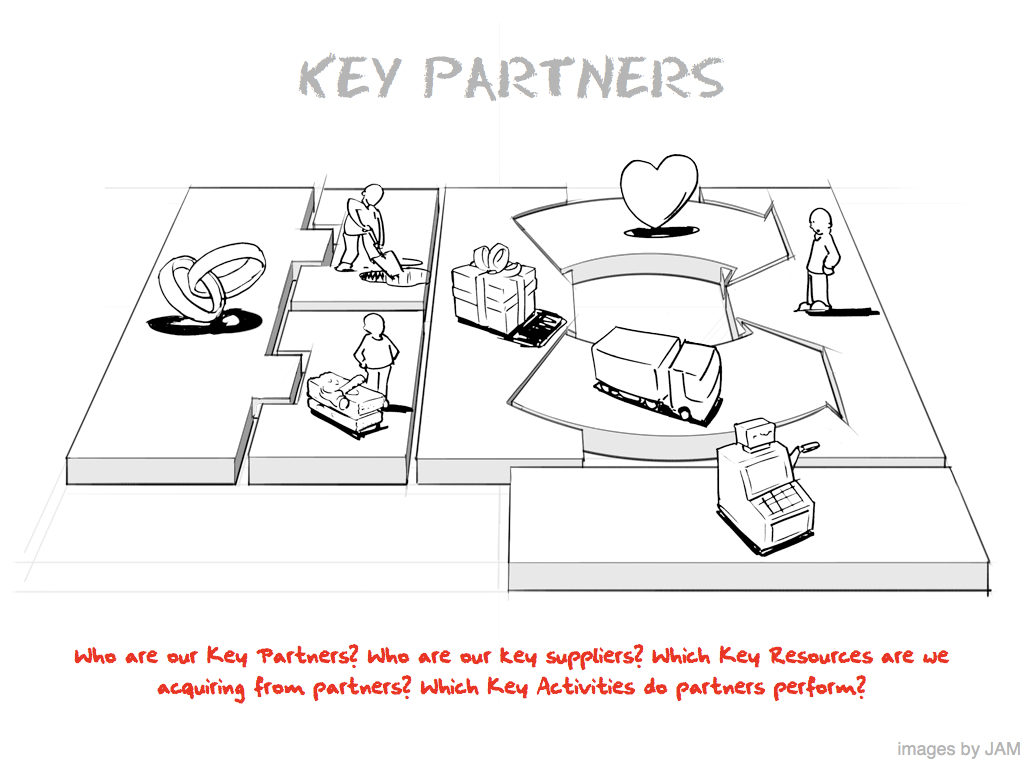 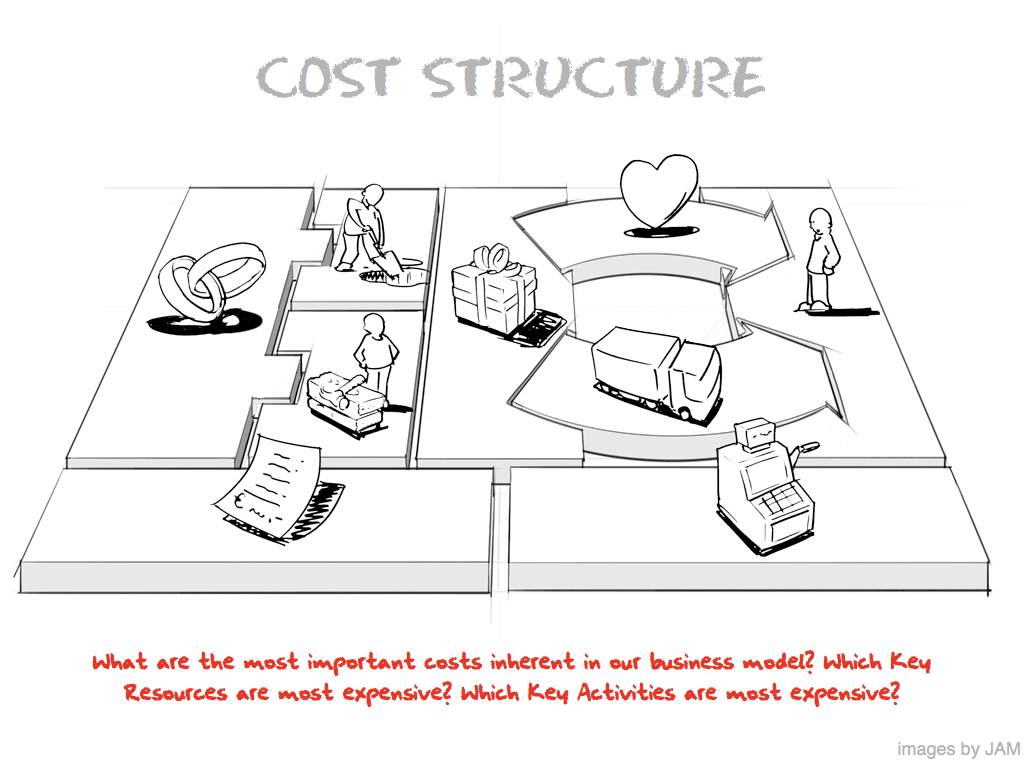 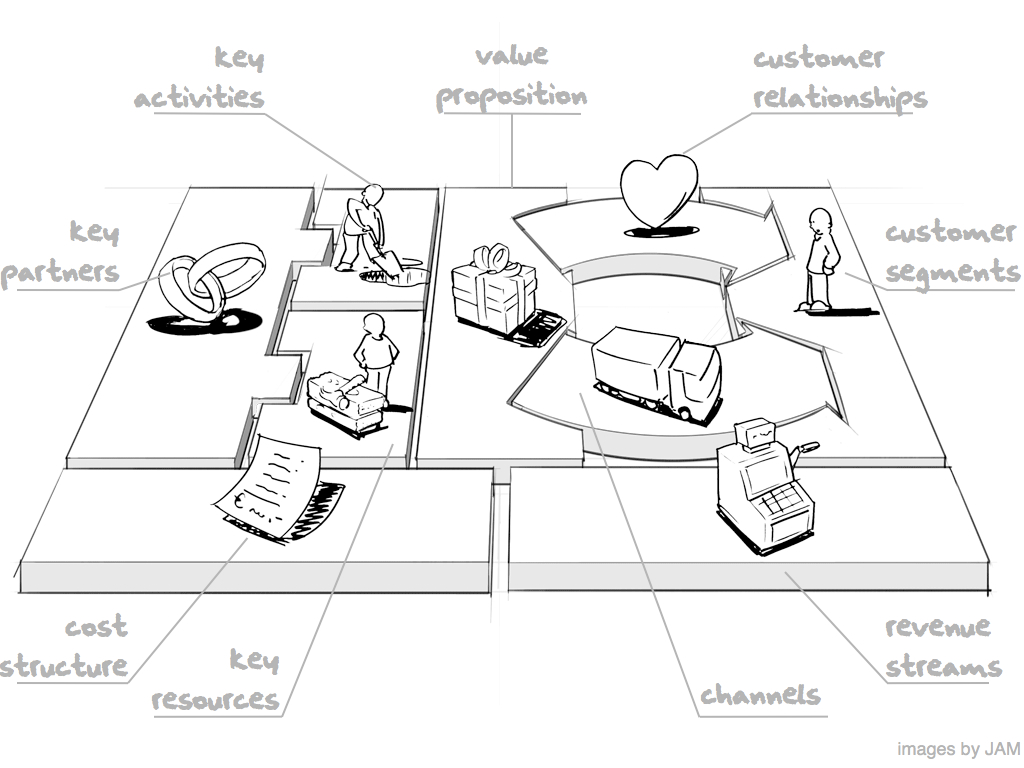 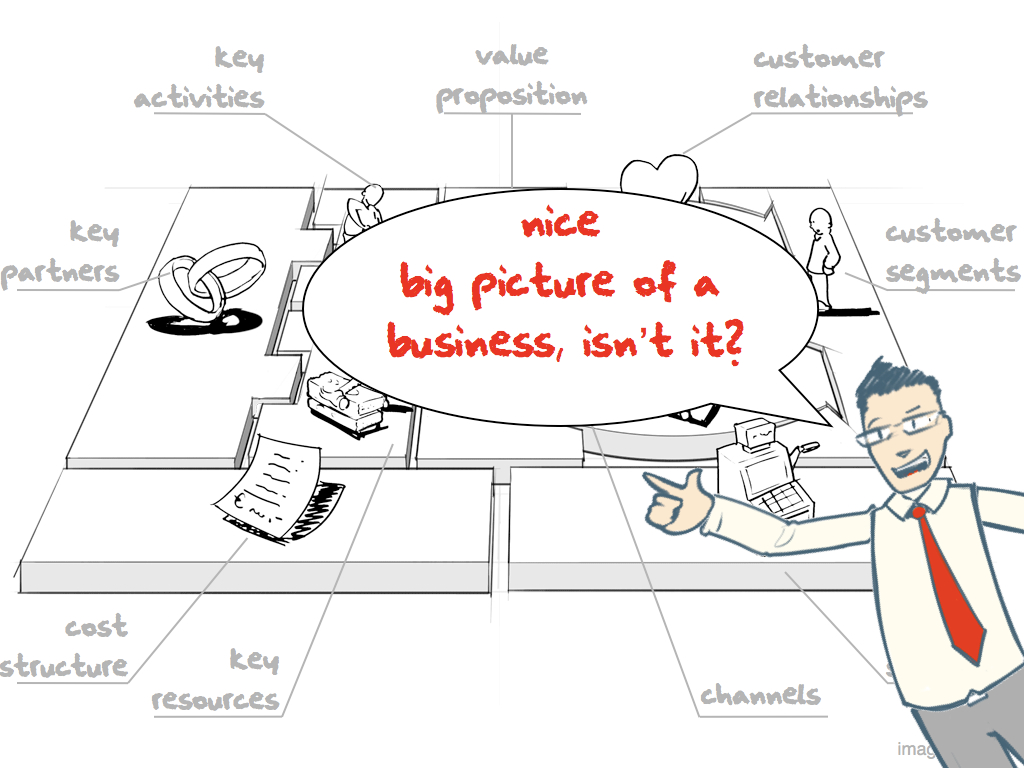 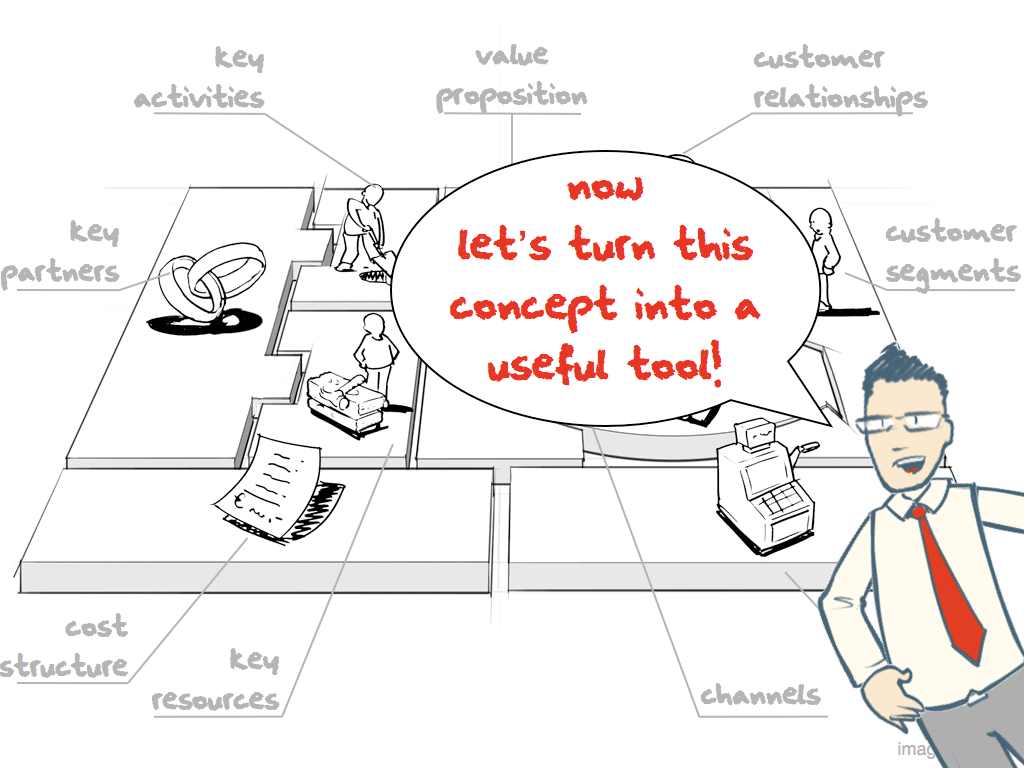 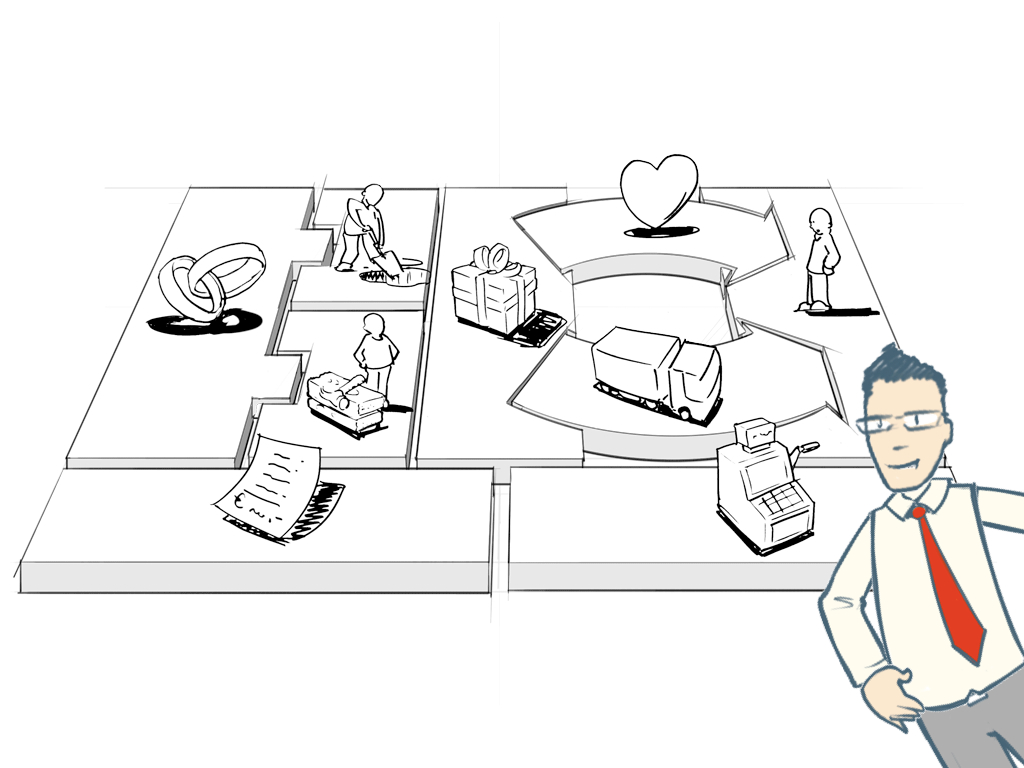 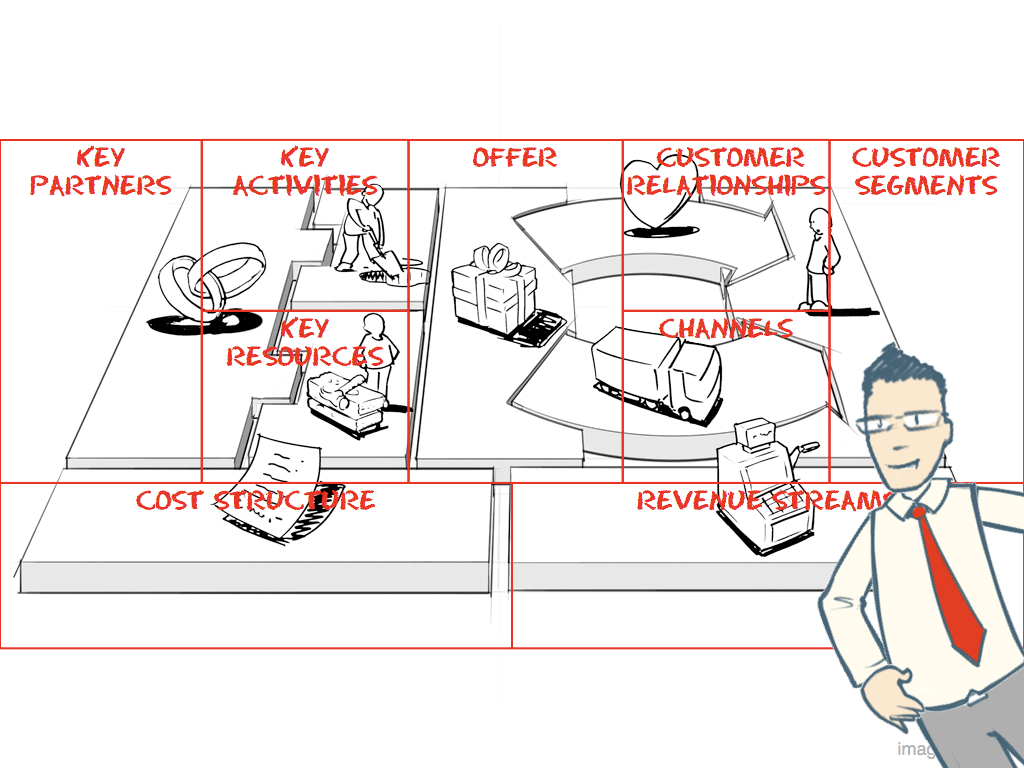 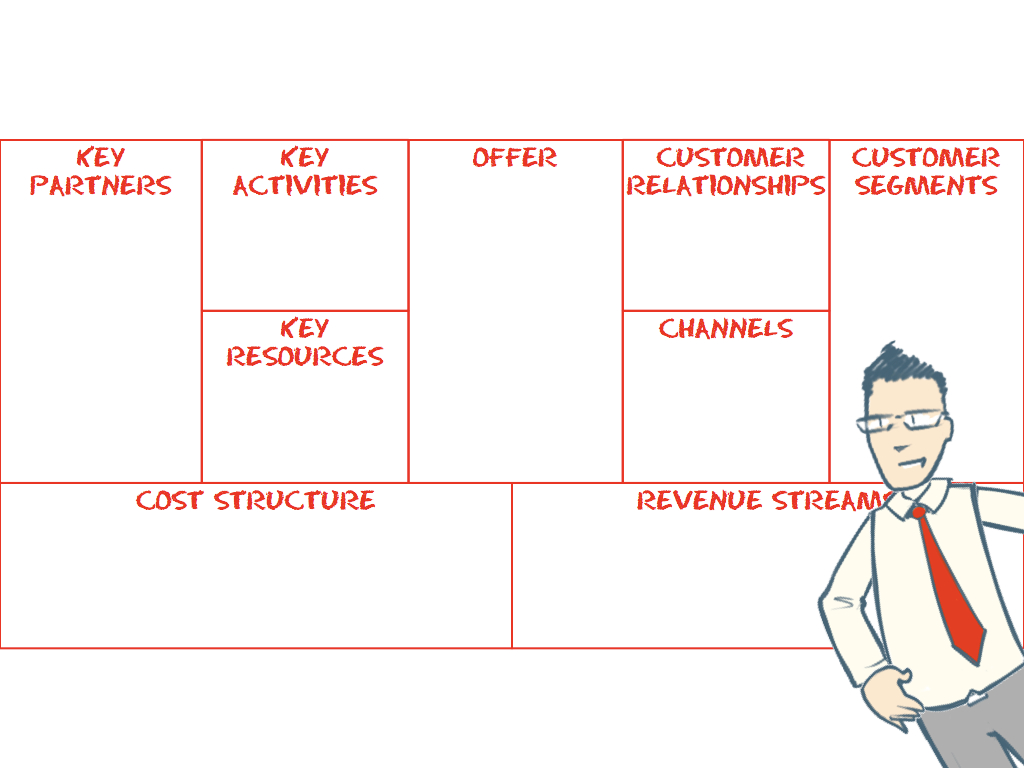 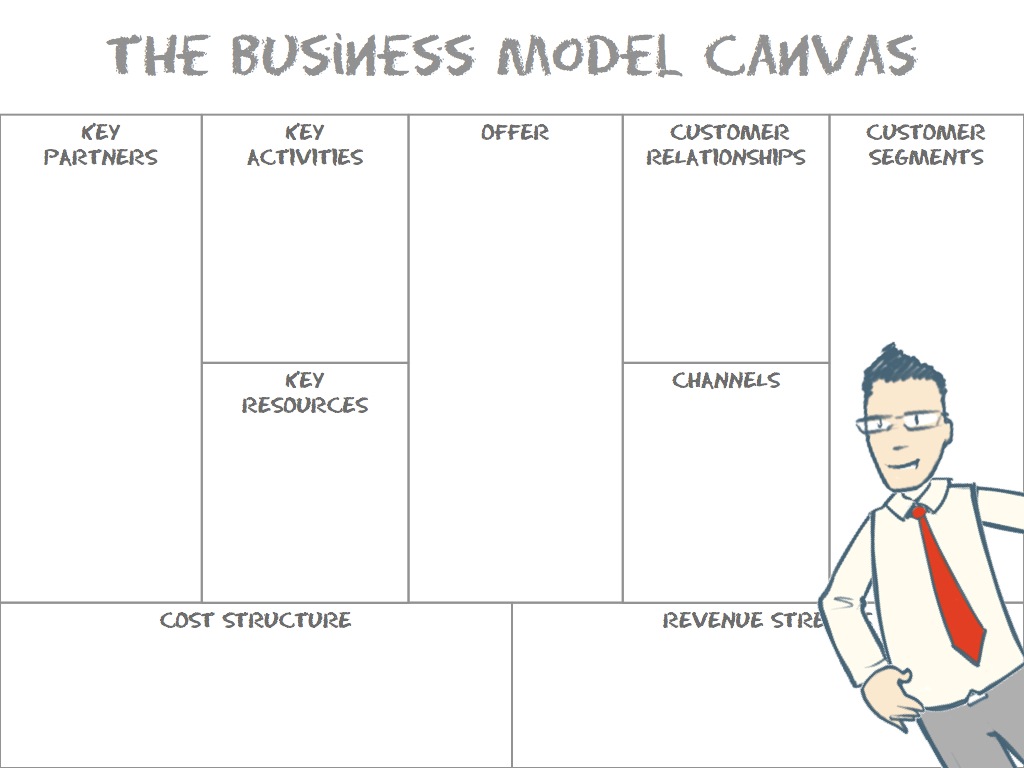 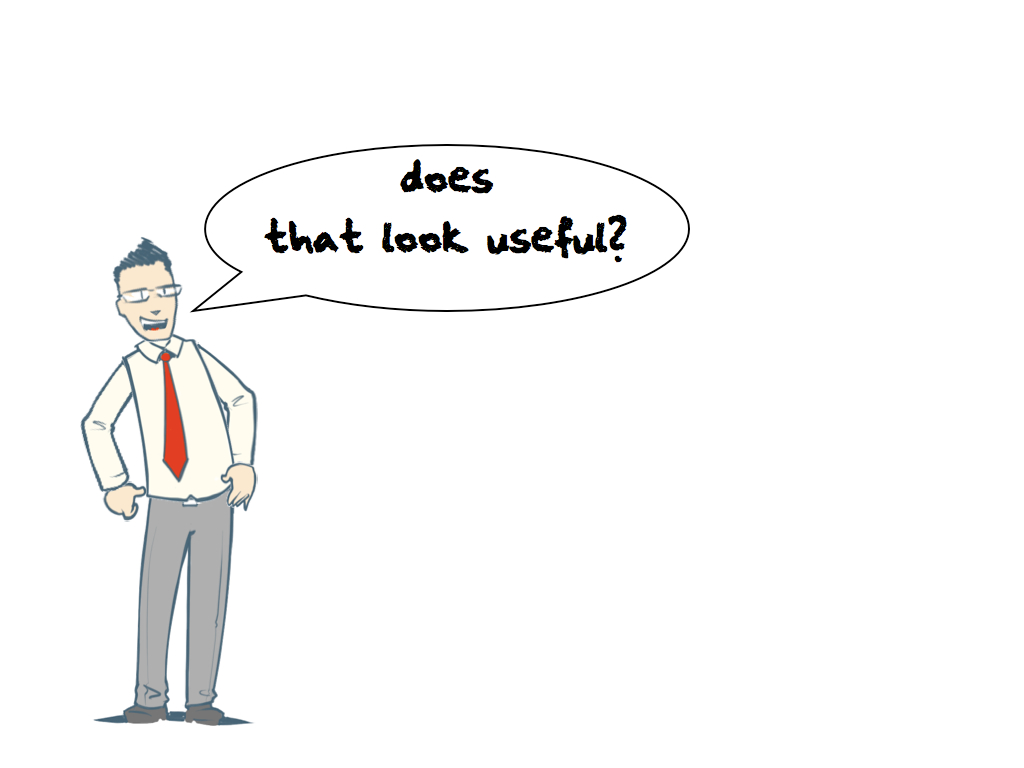 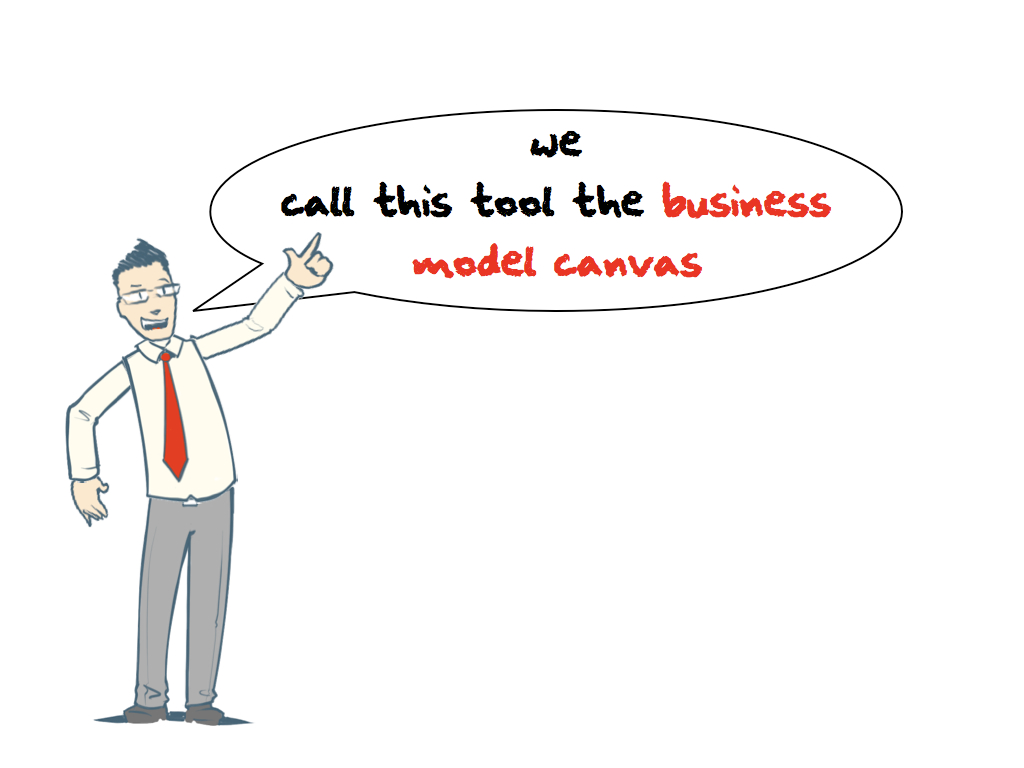 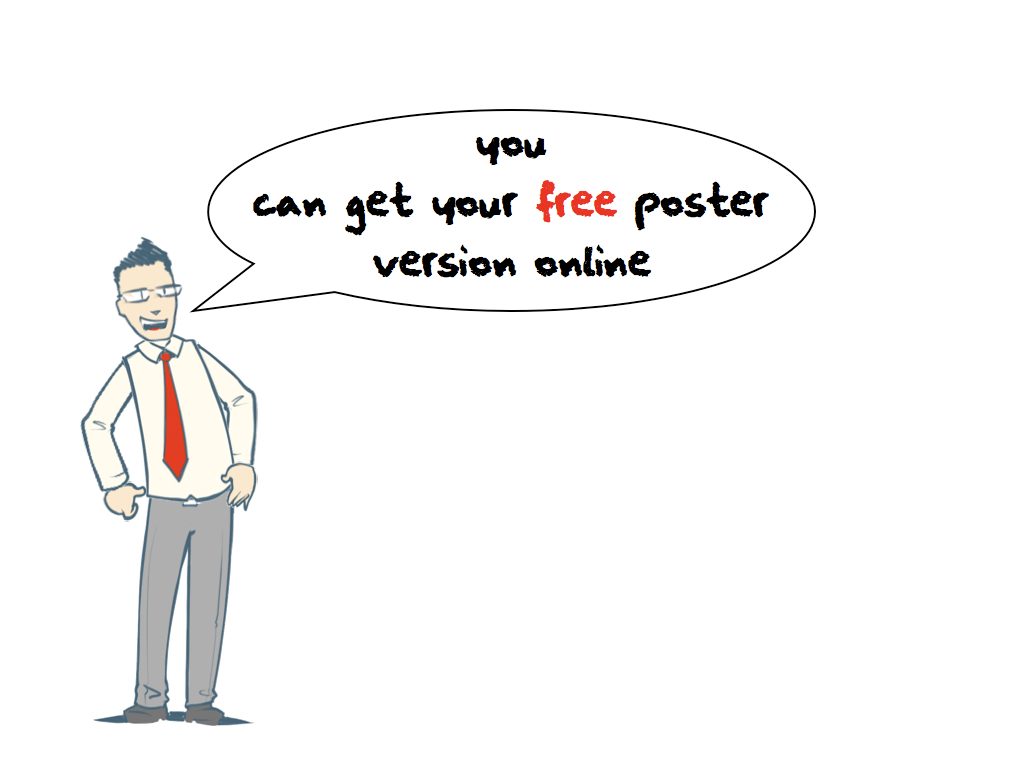 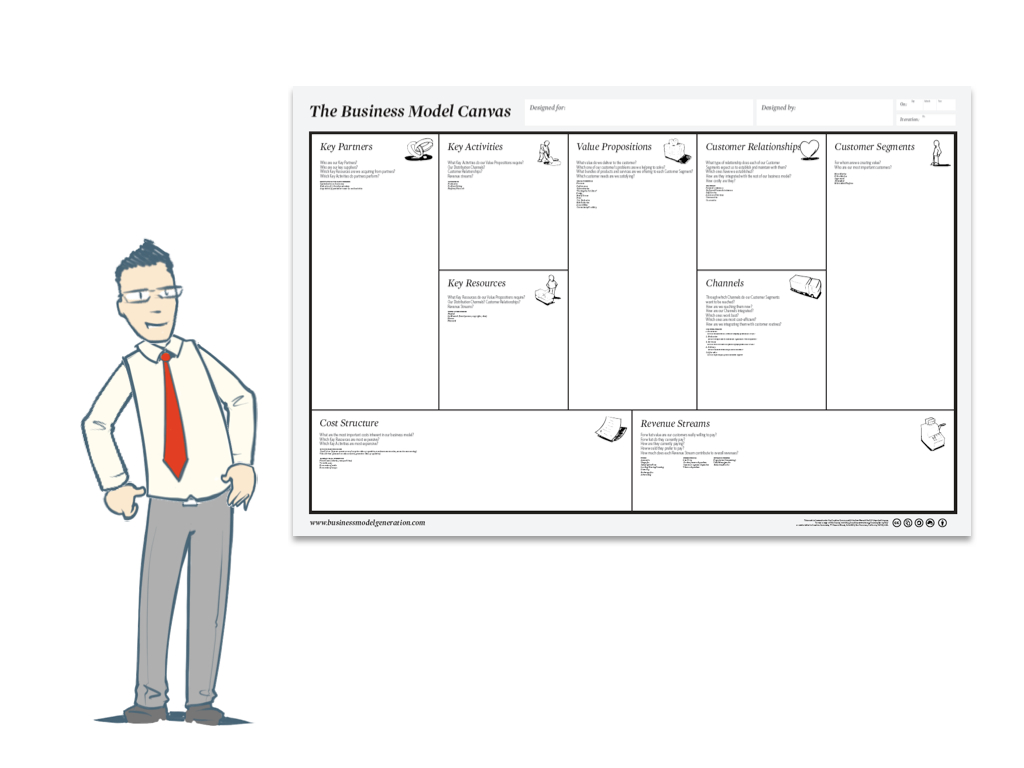 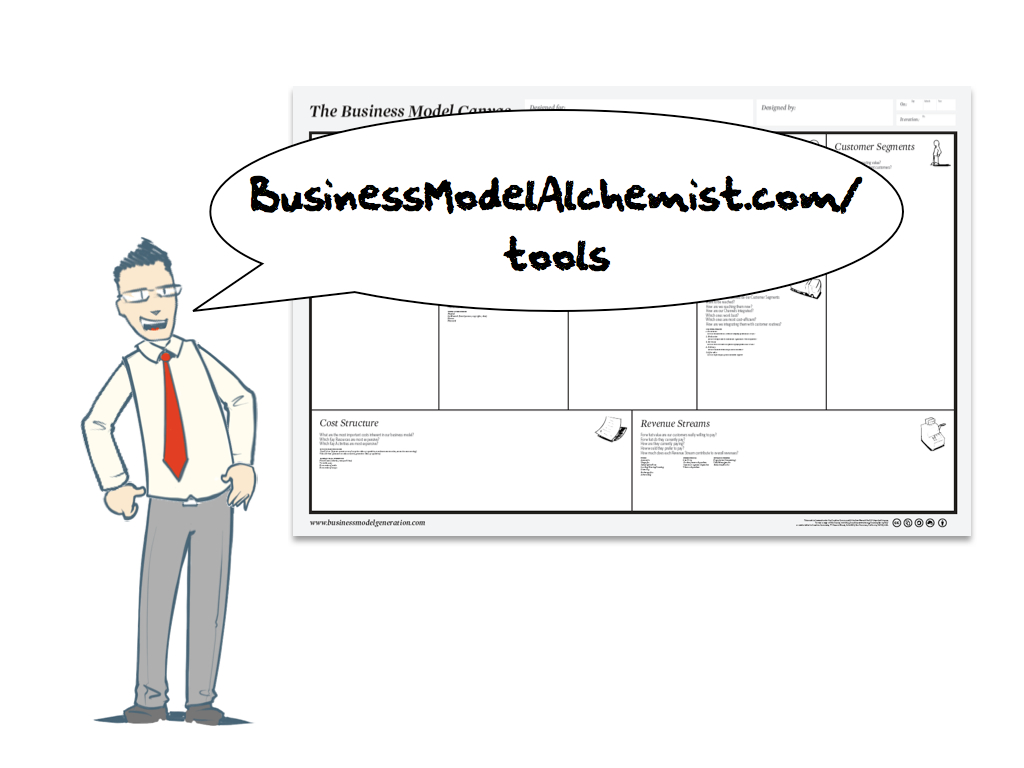 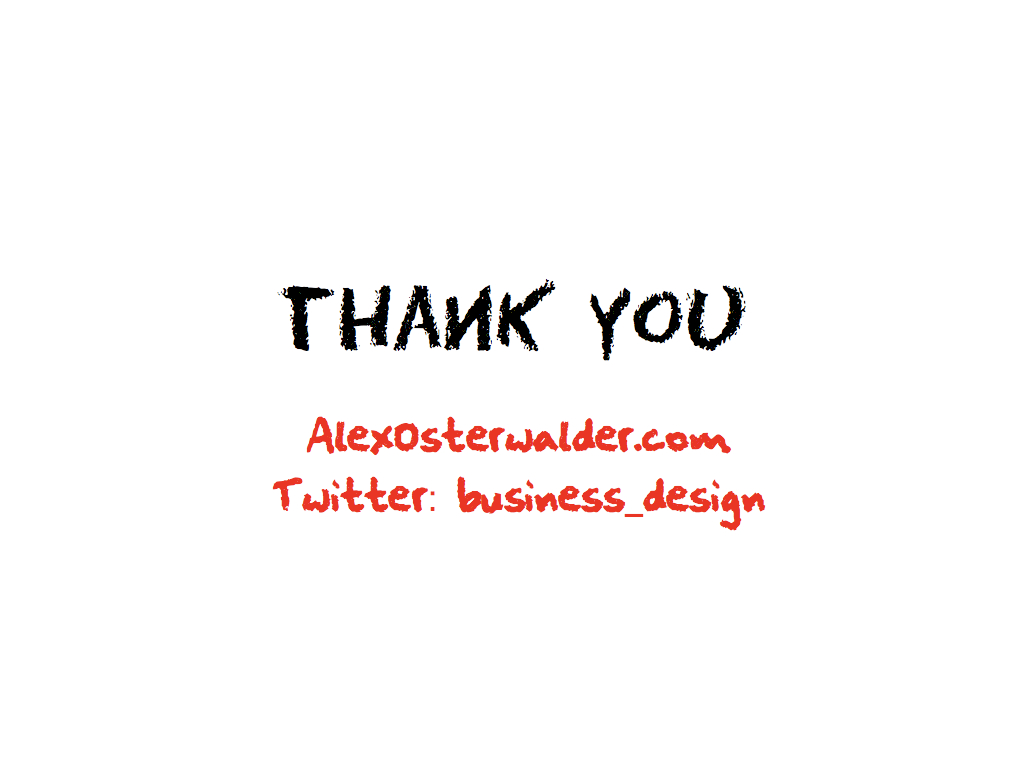 Game Changers in 
your Generation?
Open Source
Software
World
Wide
Web
LAMP
Stack
Cloud
Computing
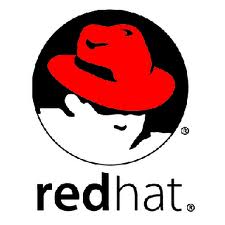 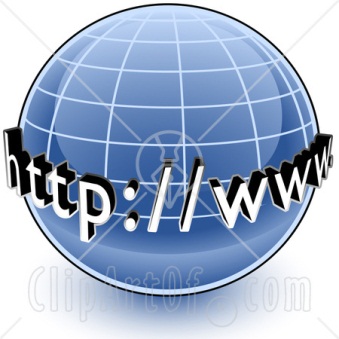 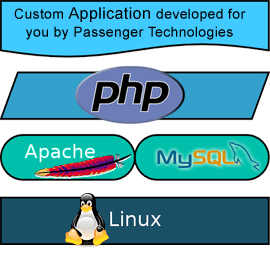 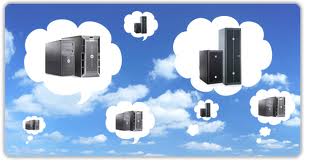 The Long Tail
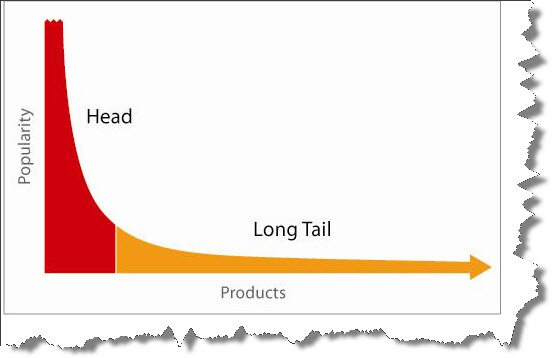 What Business Models 
were Enabled?
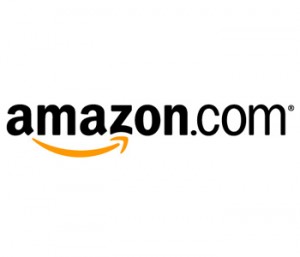 "We sold more books today that didn't sell at all yesterday than we sold today of all the books that did sell yesterday.“

Josh Petersen, Amazon Employee explaining the long tail to a colleague that did not get it
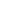 Quick Poll
What do you think about Netflix's price hike and plan change?
Love it
  
15.71%
Hate it
  
84.29%
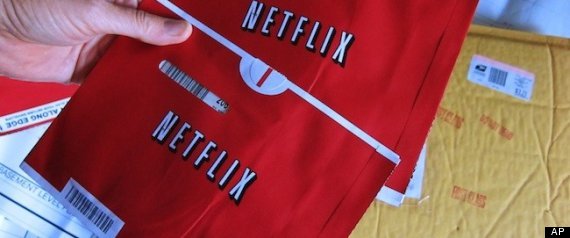 "Netflix members love watching instantly, but we've come to recognize there is still a very large continuing demand for DVDs by mail," said Andy Rendich, Netflix Chief Service and Operations Officer. "By better reflecting the underlying costs and offering our lowest prices ever for unlimited DVD, we hope to provide a great value to our current and future DVD-by-mail members."
Verdict?
15.71%  Love it               84.29% Hate it
                                                                               Source: Huffington Post
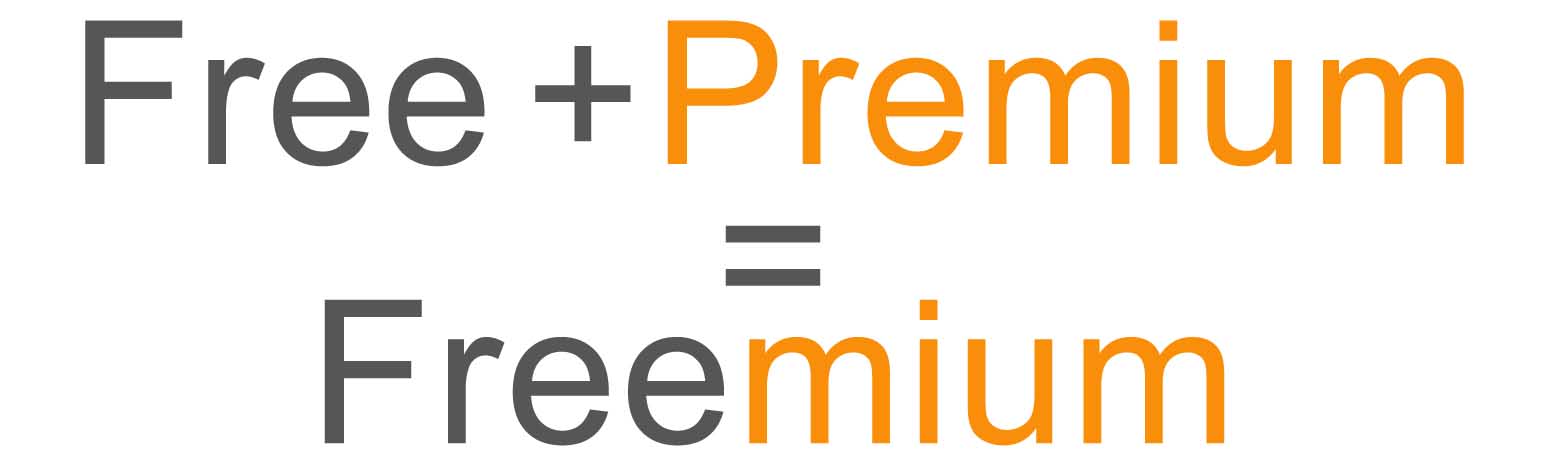 “Give your service away for free, possibly ad supported but maybe not, acquire a lot of customers very efficiently through word of mouth, referral networks, organic search marketing, etc., then offer premium priced value added services or an enhanced version of your service to your customer base.”      Fred Wilson, Union Square Ventures
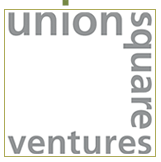 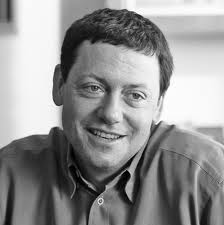 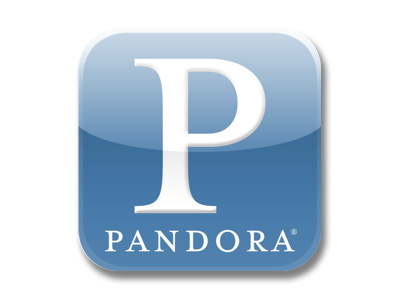 Freemium Services
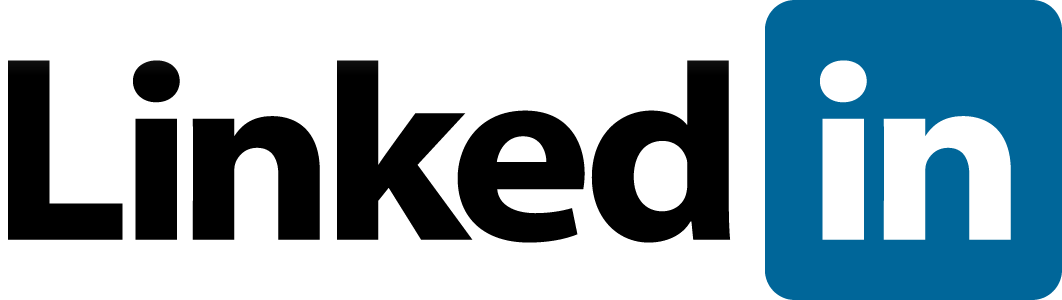 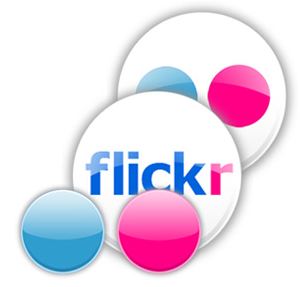 Virtual Goods?!?
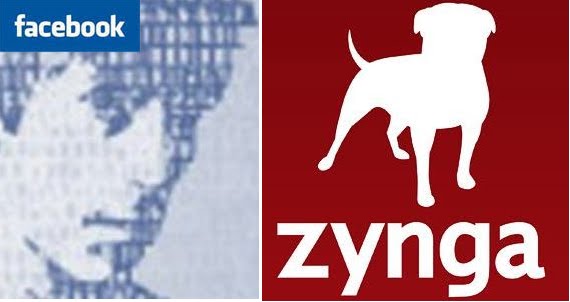 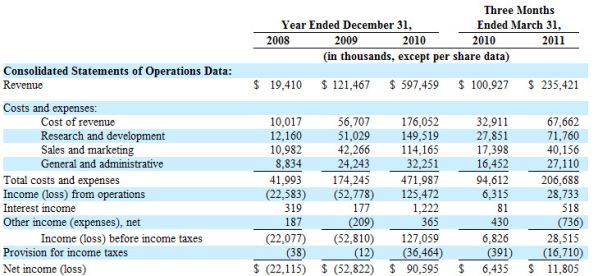 Shout-out for Non-Tech 
Innovative Business Model
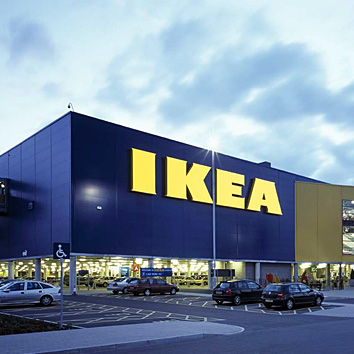 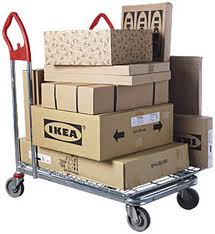 Co-opted Customer to Provide Key Activities
 to Improve the Value Proposition
New Models for Partnering
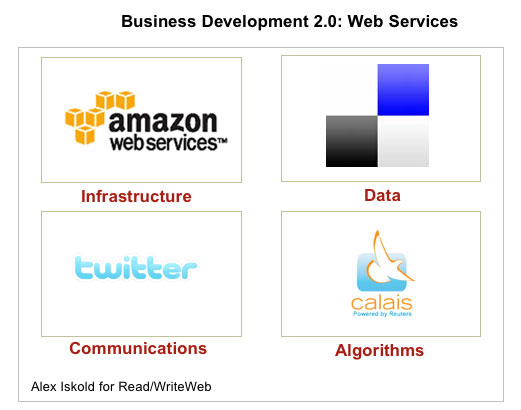 Business ModelsWhat’s new?
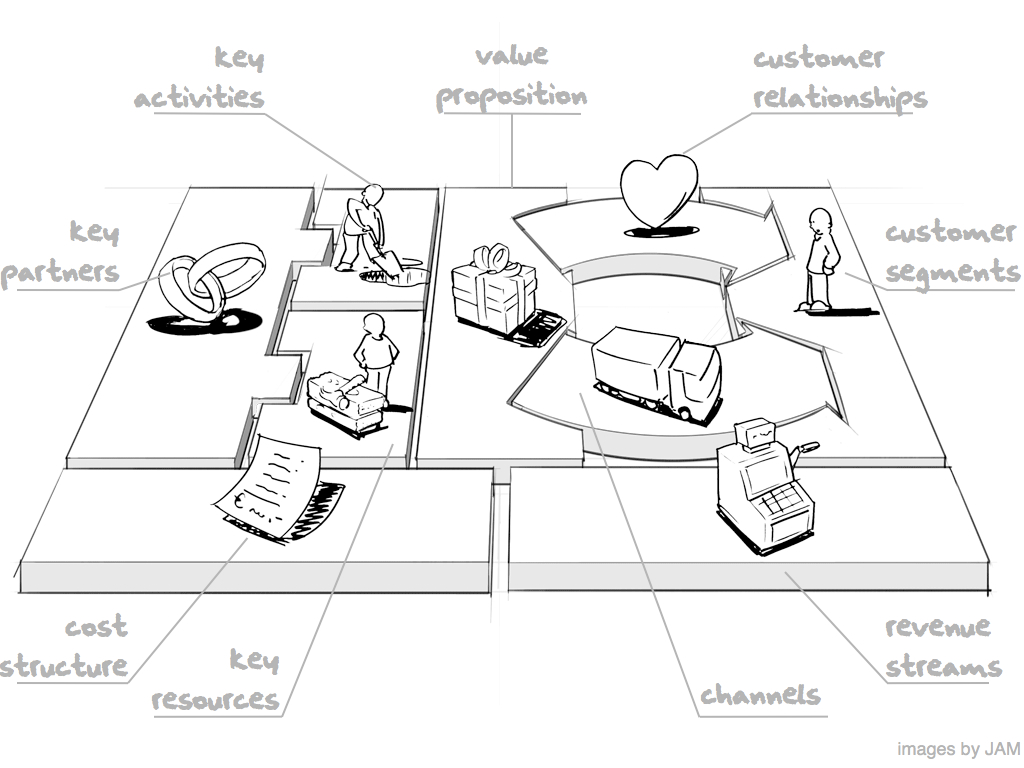 Dave Mawhinney
Donald H. Jones Center for Entrepreneurship
Managing Director, Open Field Entrepreneurs Fund
October 10, 2011